Виявлення потреб представників охорони здоров’я в області кліматичного обслуговування                       Доповідач – керівник проектної групи в ОНМедУ,                                  доцент Шаблій Т.П.
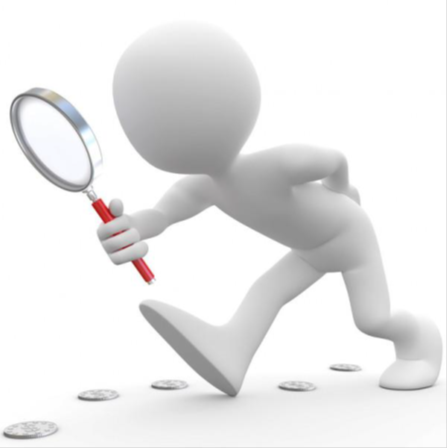 1/9/2022
The European Commission support for the production of this publication does not constitute an endorsement of the contents which reflects the views only
of the authors, and the Commission cannot be held responsible for any use which may be made of the information contained therein
1
Посади, які обіймають опитувані особи
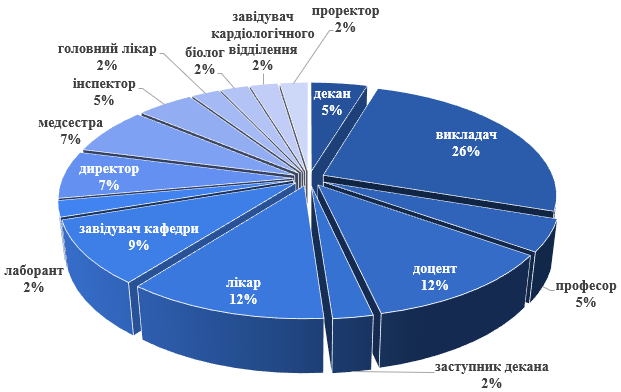 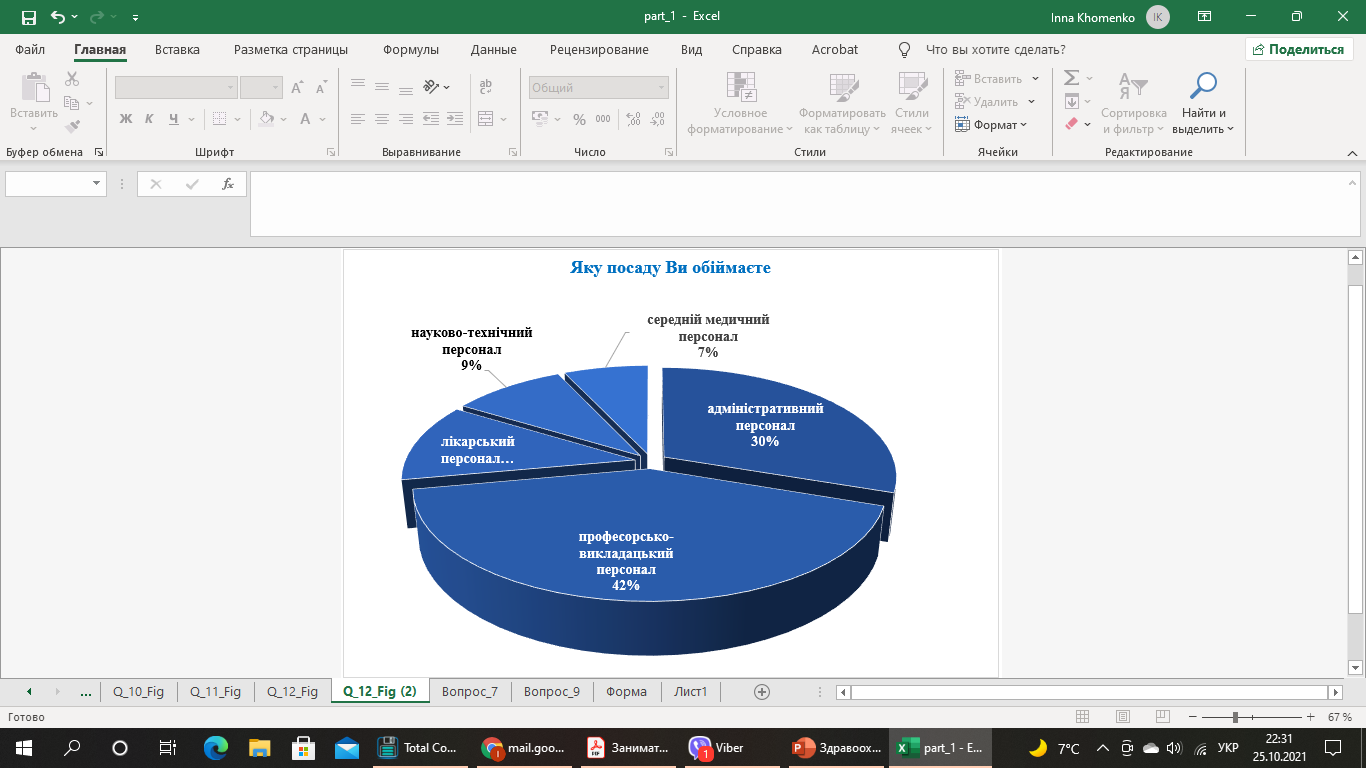 1/9/2022
The European Commission support for the production of this publication does not constitute an endorsement of the contents which reflects the views only
of the authors, and the Commission cannot be held responsible for any use which may be made of the information contained therein
2
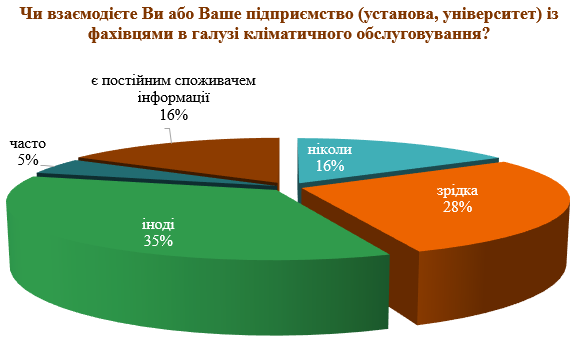 Професорсько-викладацький персонал
Адміністративний персонал
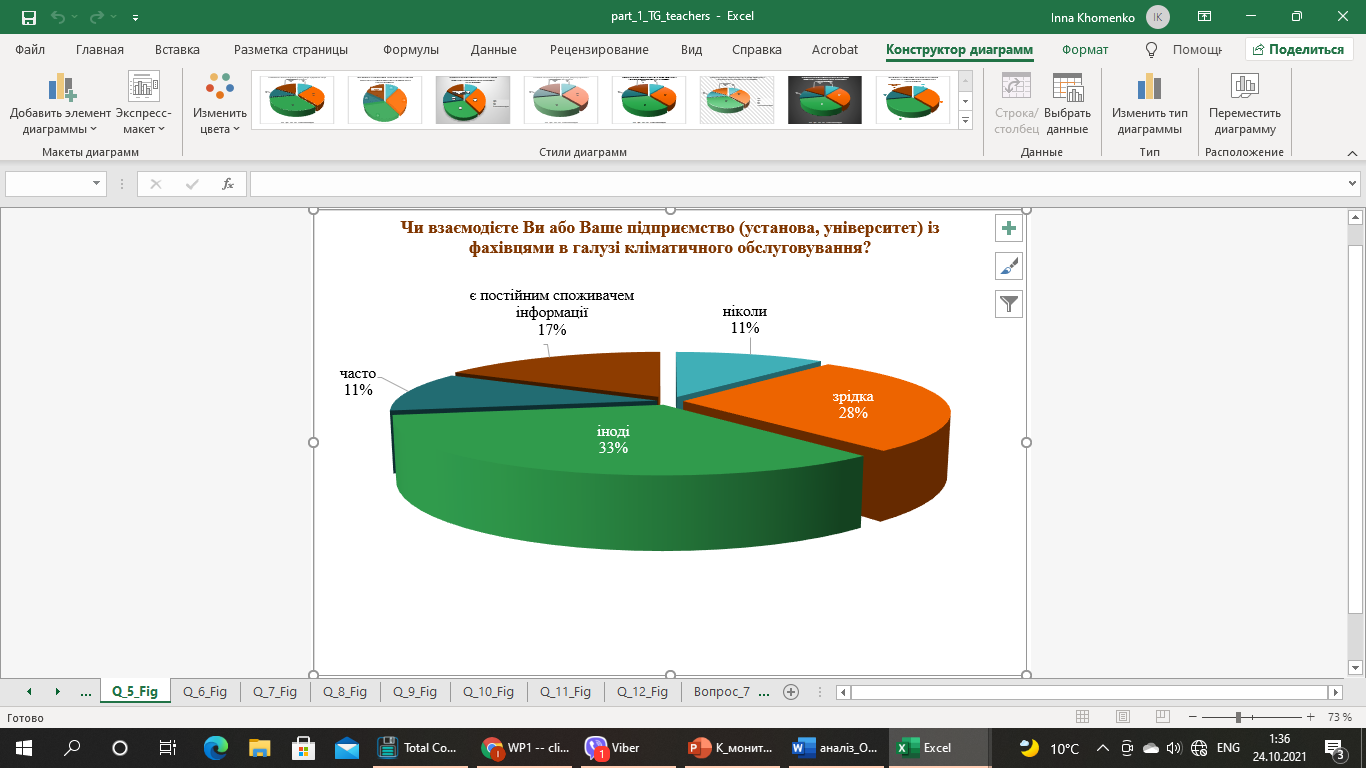 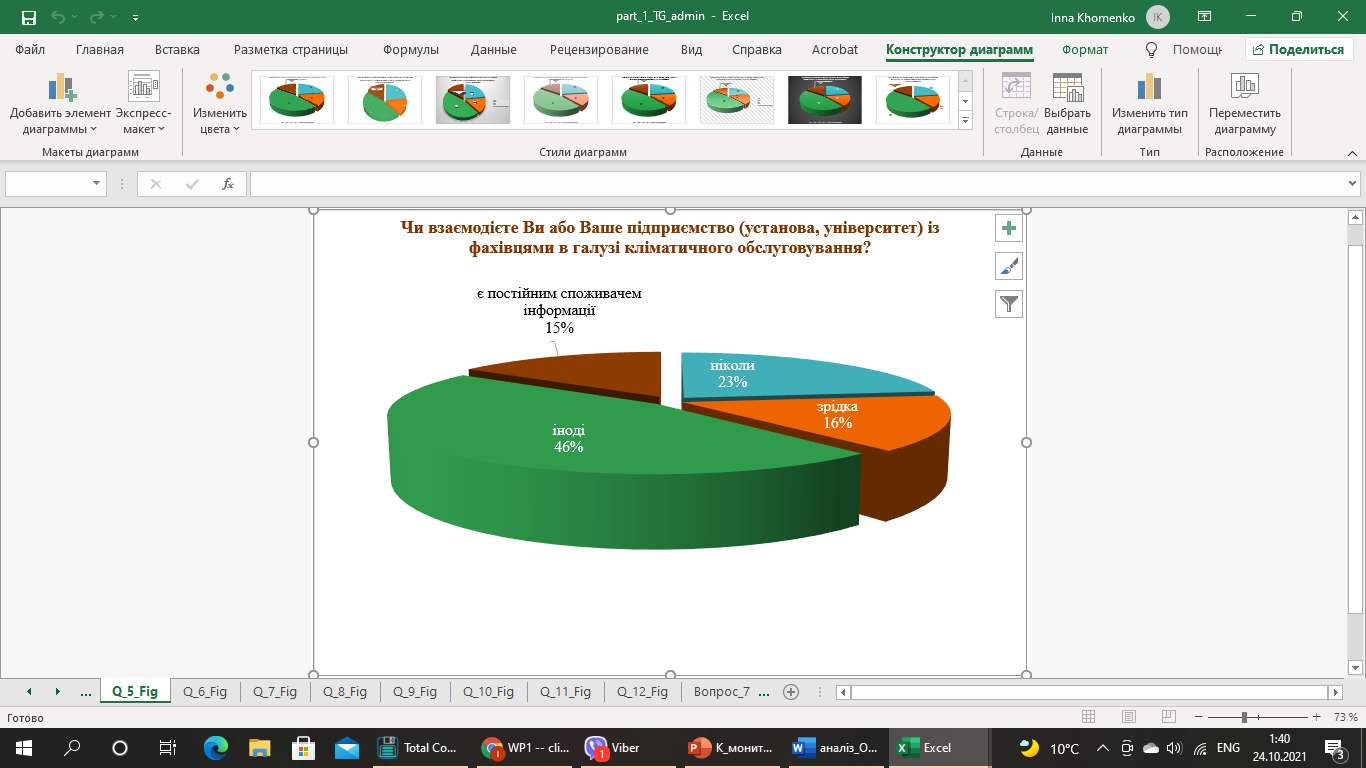 середній медичний персонал
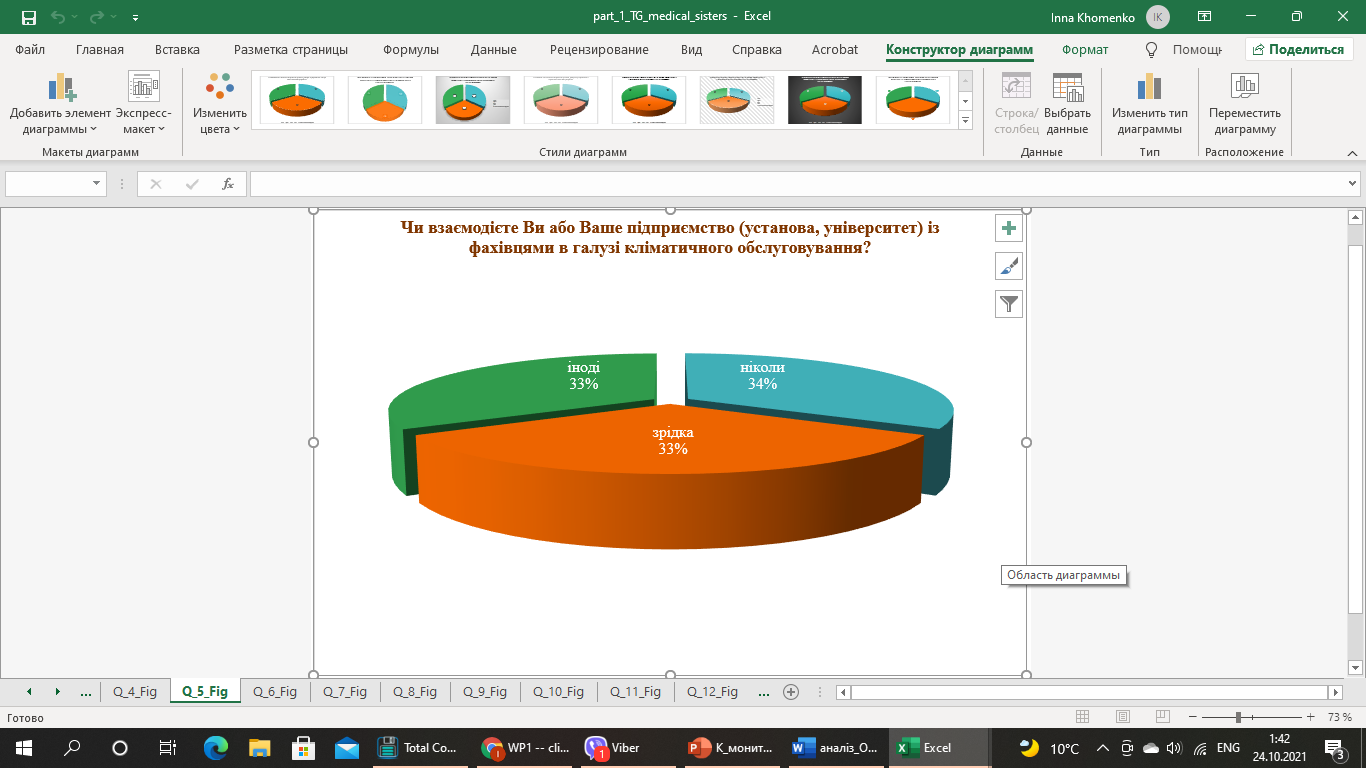 Науково-технічний персонал
Лікарський персонал
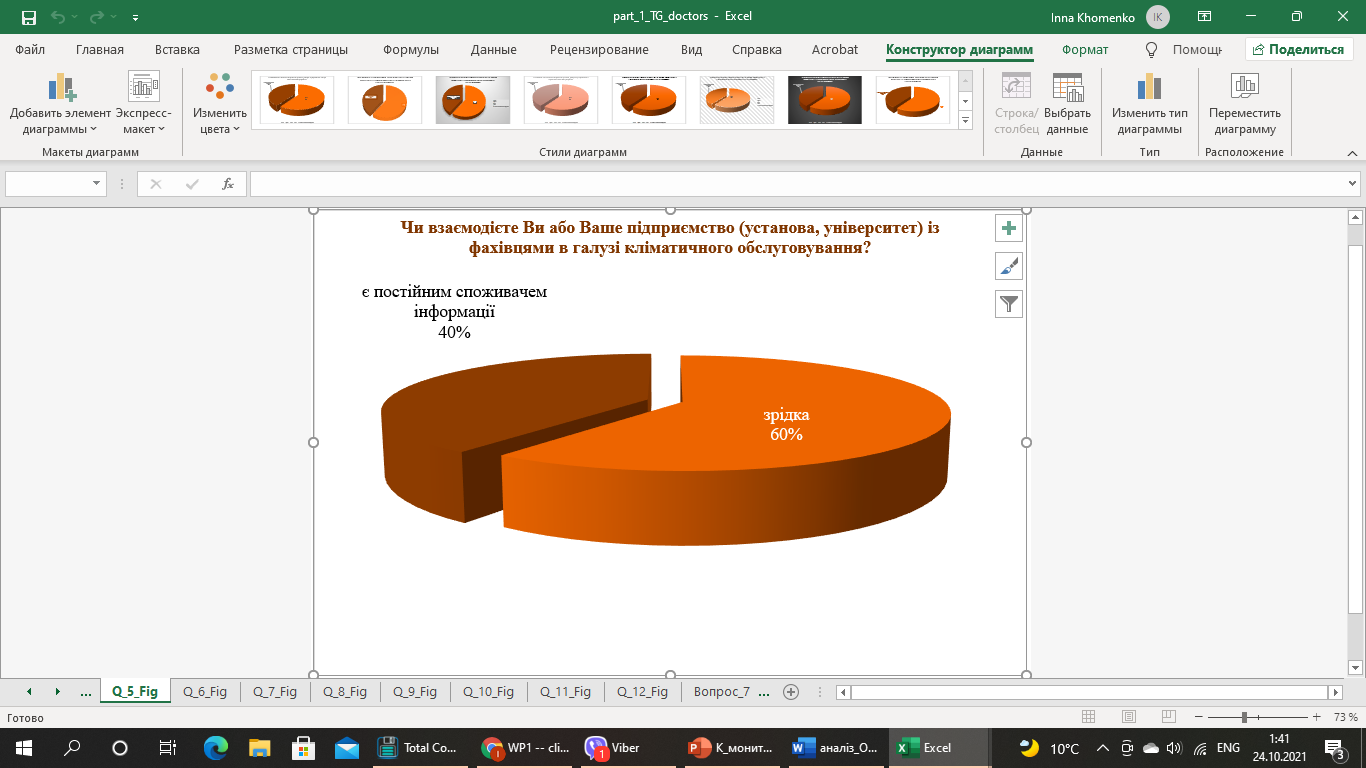 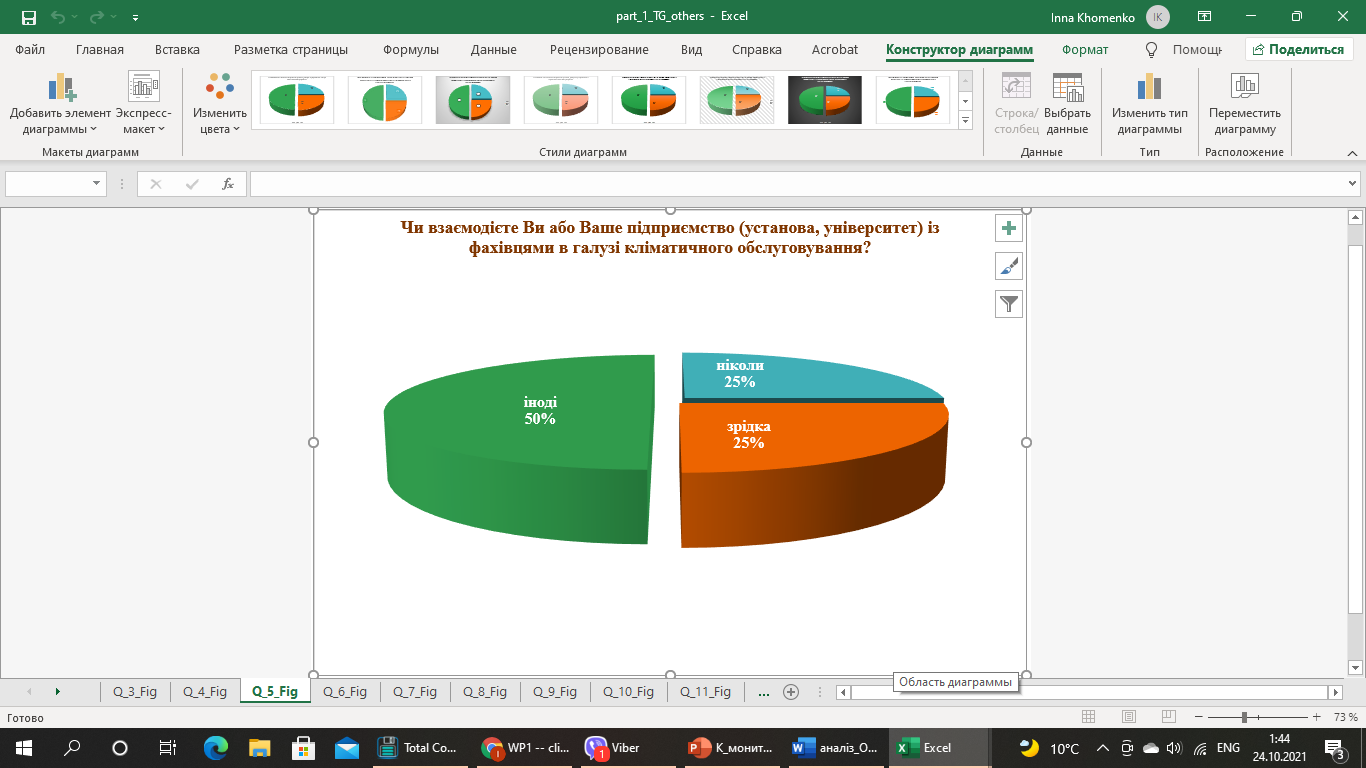 1/9/2022
The European Commission support for the production of this publication does not constitute an endorsement of the contents which reflects the views only
of the authors, and the Commission cannot be held responsible for any use which may be made of the information contained therein
3
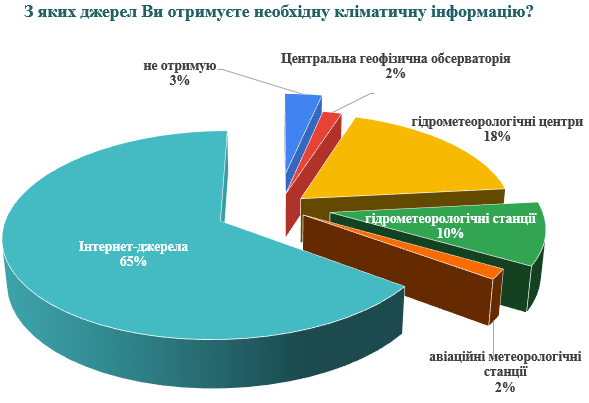 1/9/2022
The European Commission support for the production of this publication does not constitute an endorsement of the contents which reflects the views only
of the authors, and the Commission cannot be held responsible for any use which may be made of the information contained therein
4
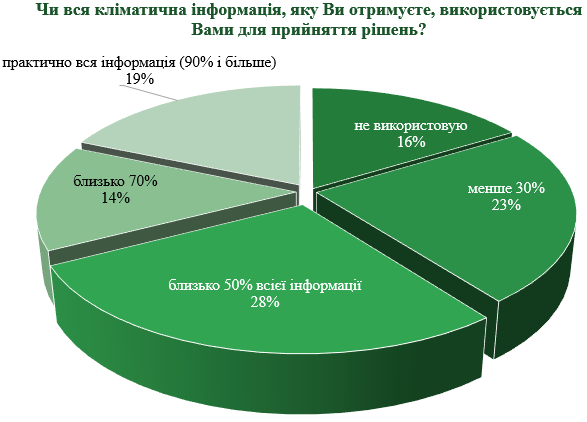 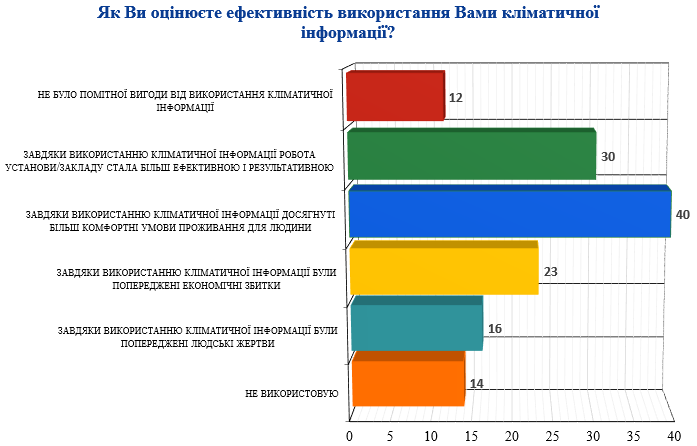 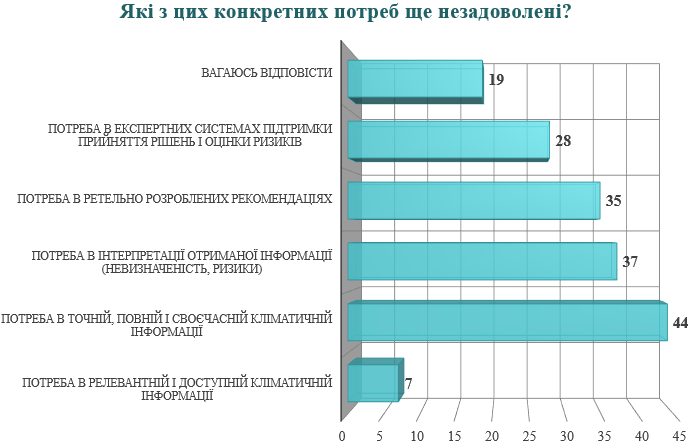 1/9/2022
The European Commission support for the production of this publication does not constitute an endorsement of the contents which reflects the views only
of the authors, and the Commission cannot be held responsible for any use which may be made of the information contained therein
5
Які з потреб незадоволені?
викладачі
керівники
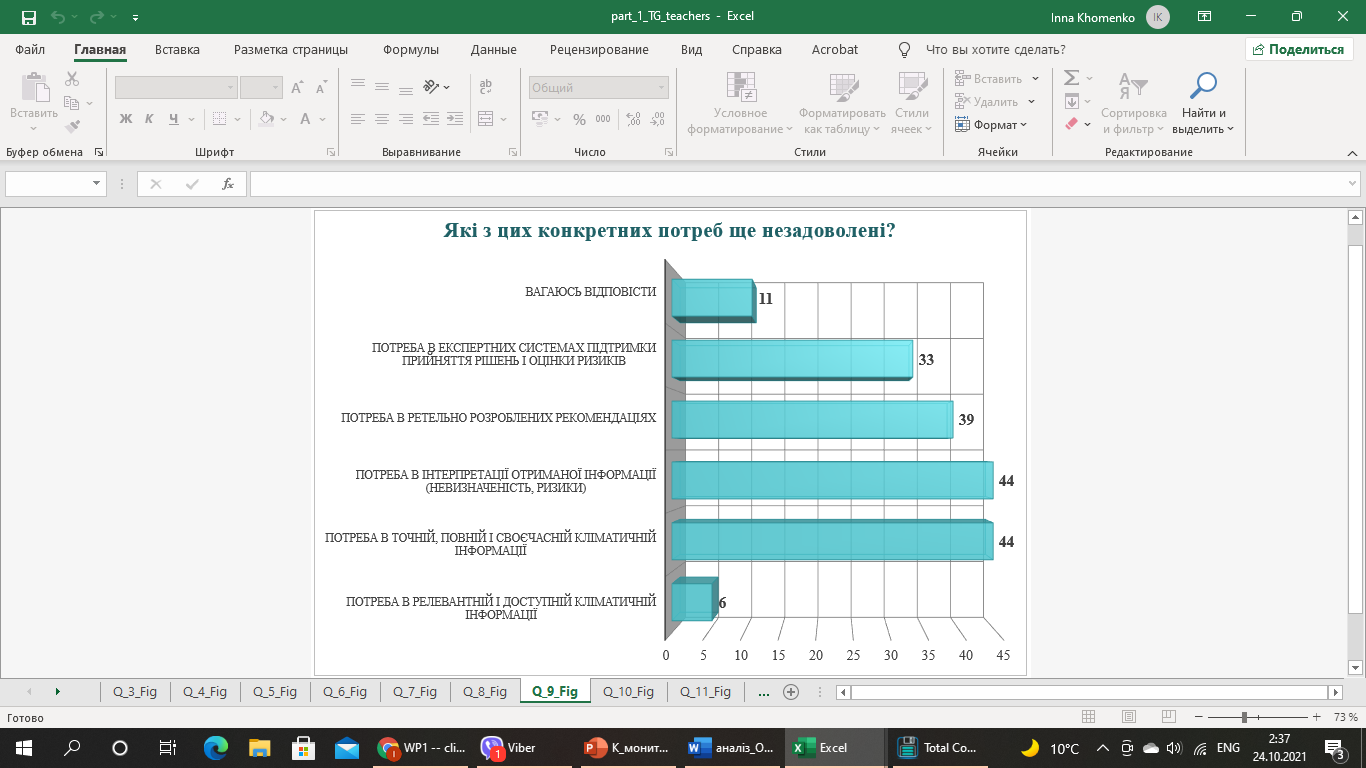 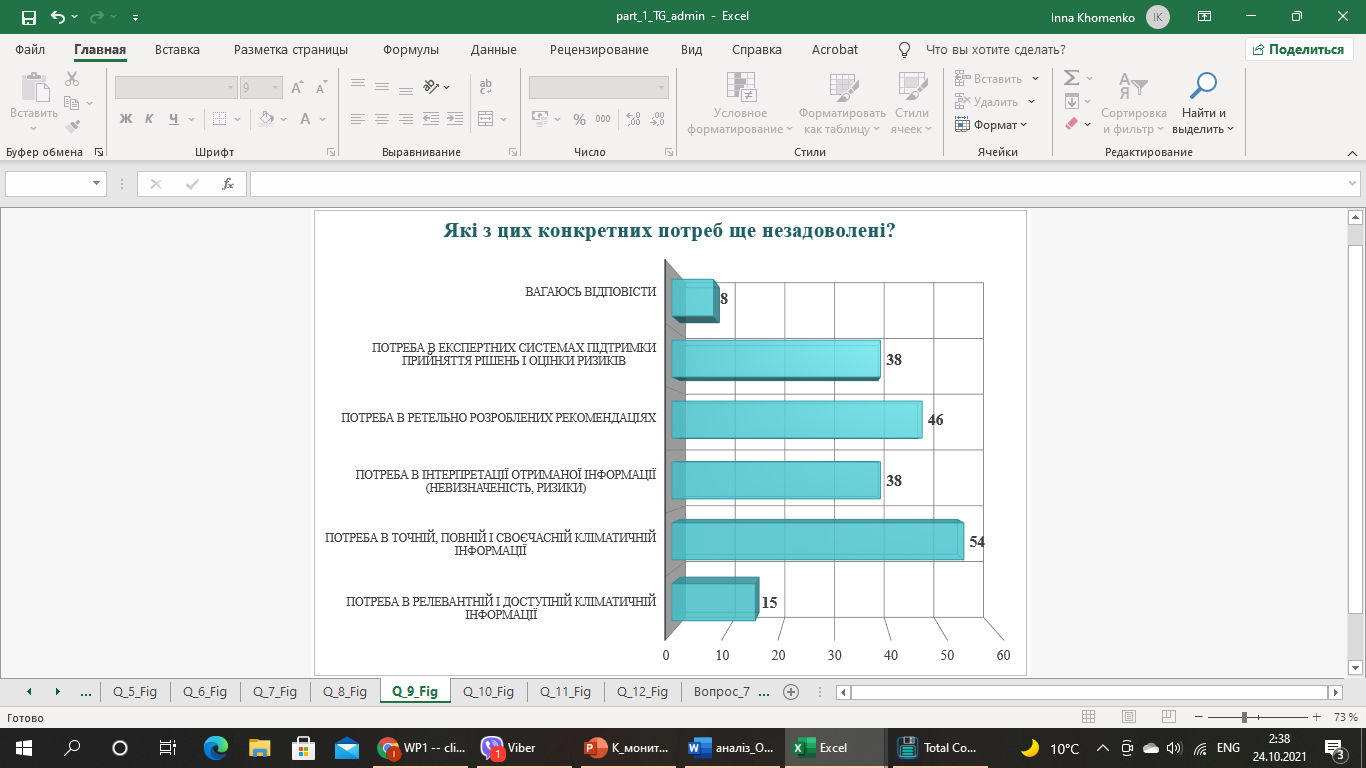 лікарі
науково-технічні співробітники
середній медичний персонал
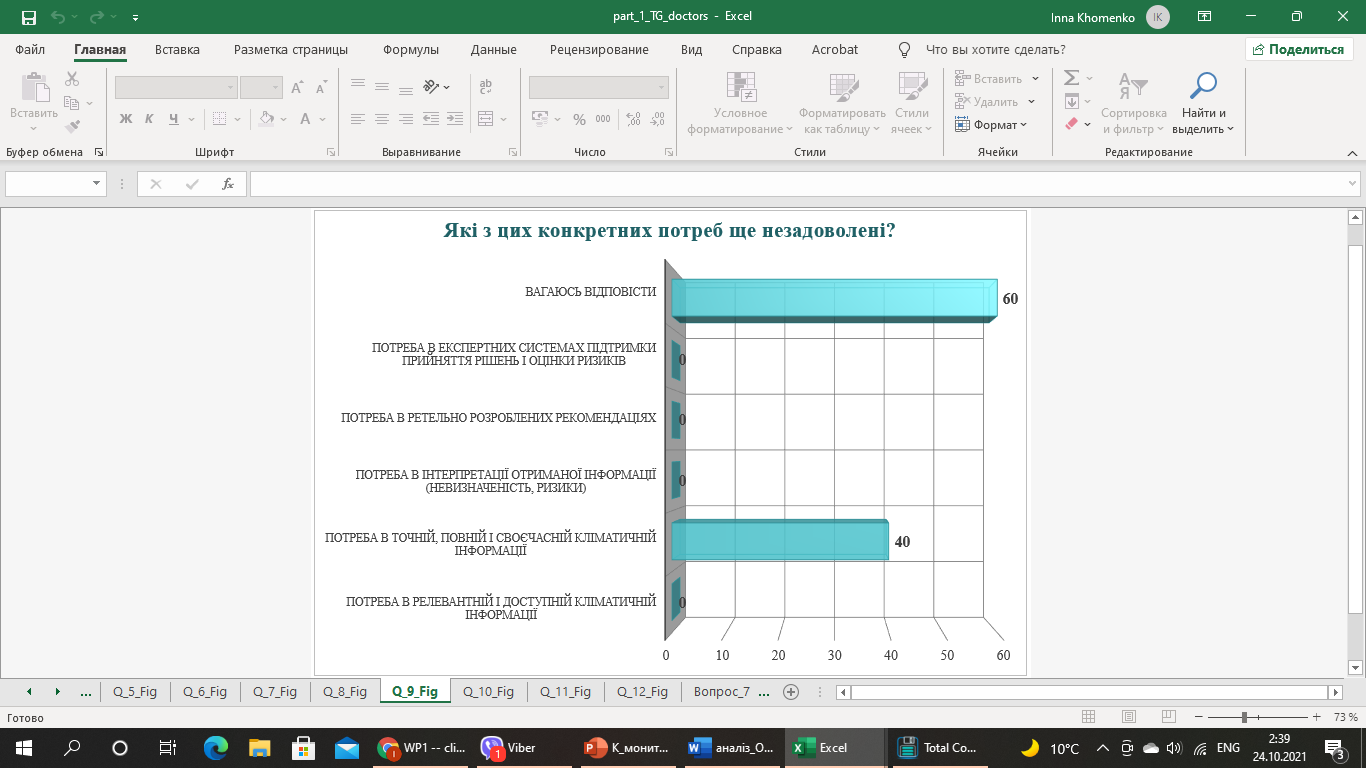 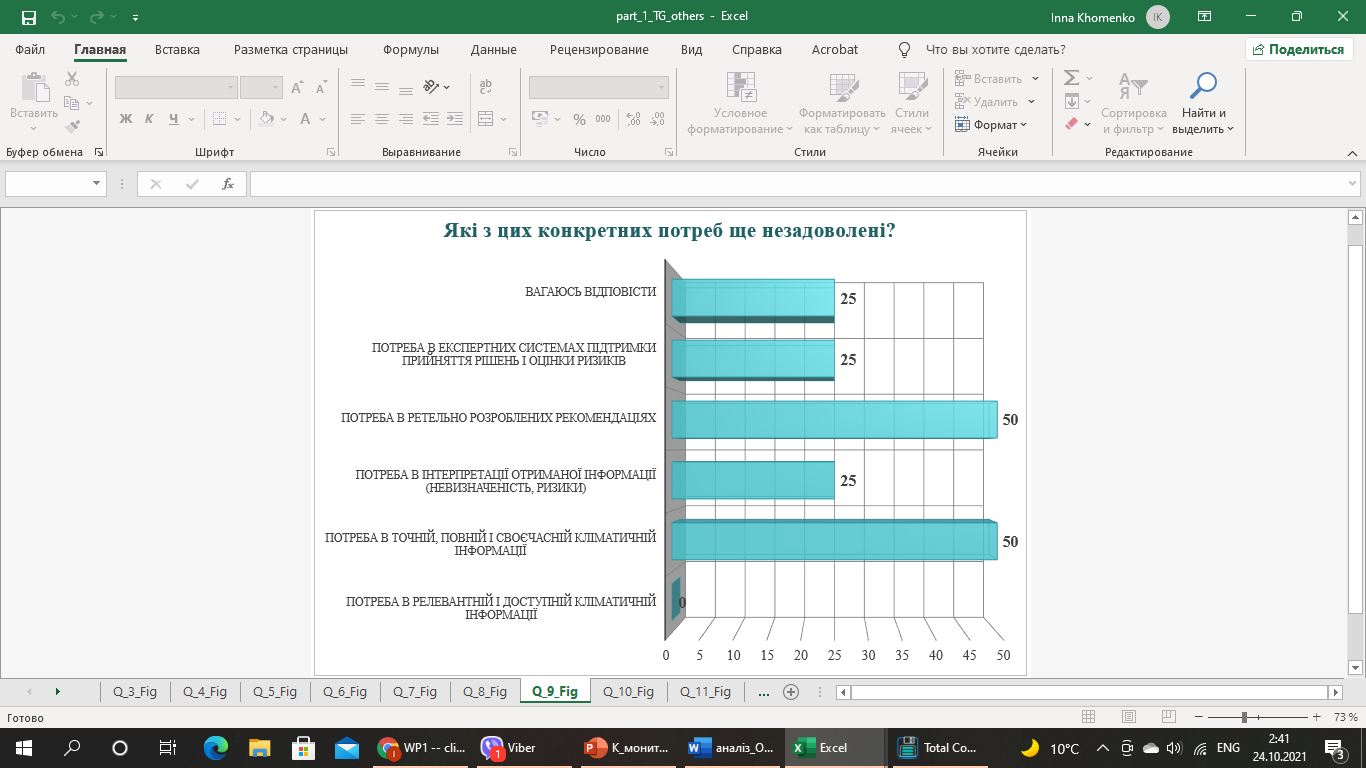 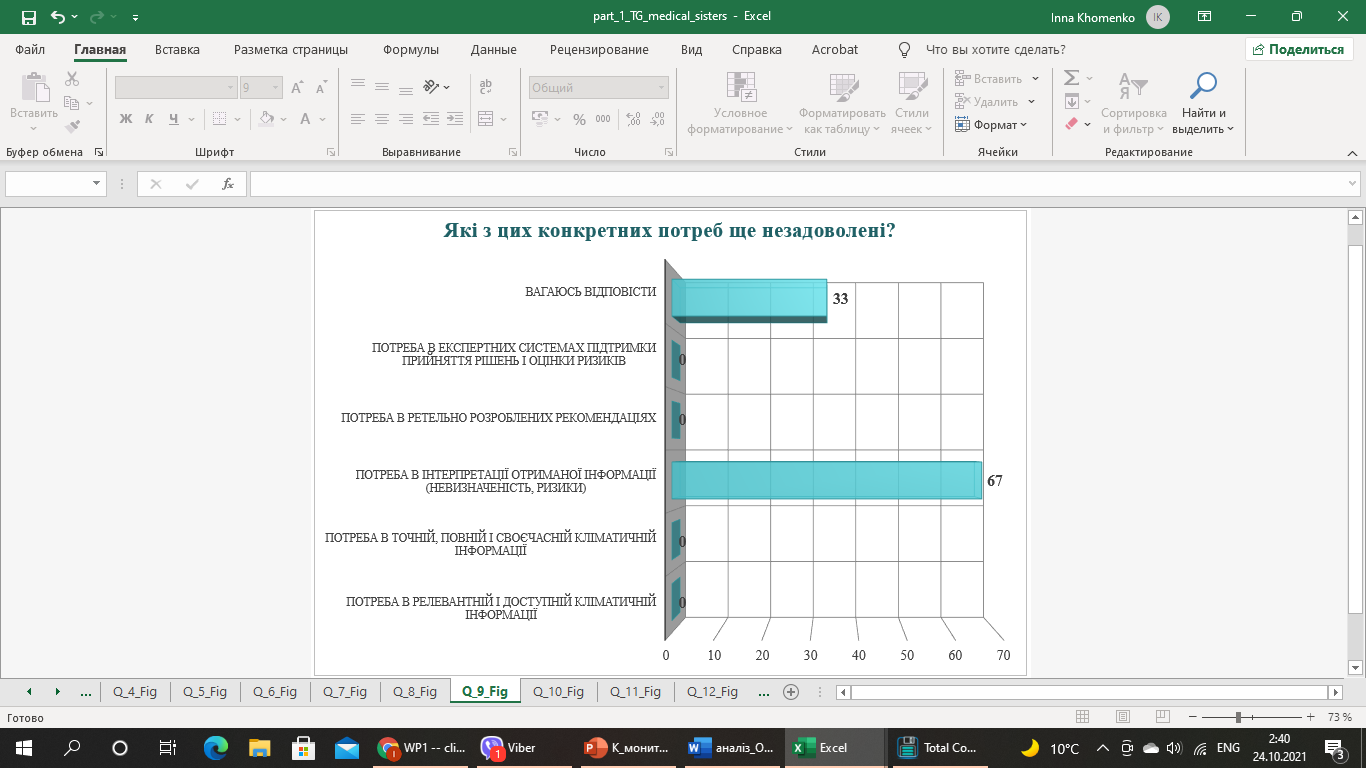 1/9/2022
The European Commission support for the production of this publication does not constitute an endorsement of the contents which reflects the views only
of the authors, and the Commission cannot be held responsible for any use which may be made of the information contained therein
6
Відомості про повторюваність або інтенсивність яких екстремальних явищ необхідні Вам на основі історичних та/або прогностичних даних?
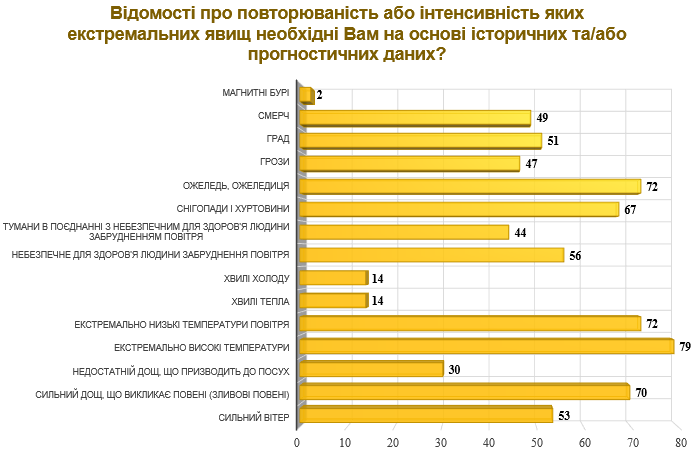 Адміністративний персонал
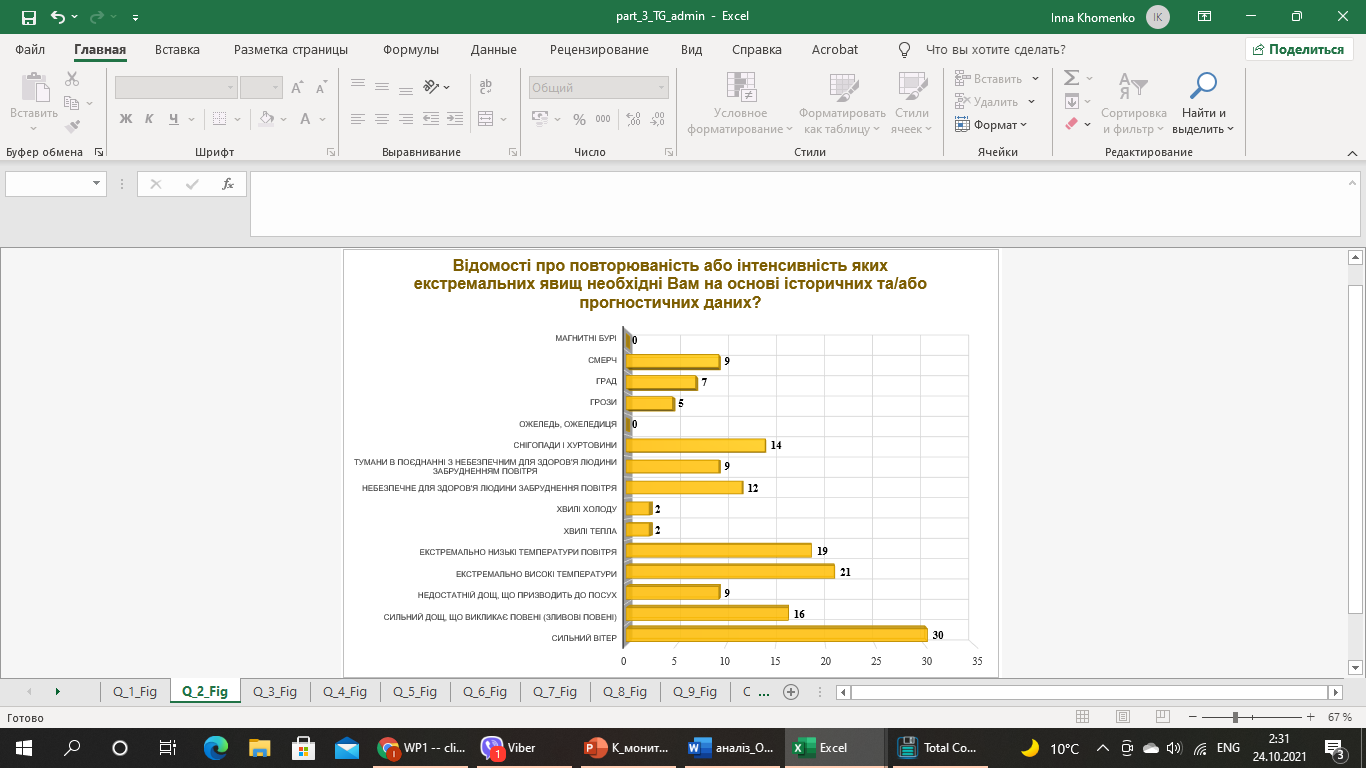 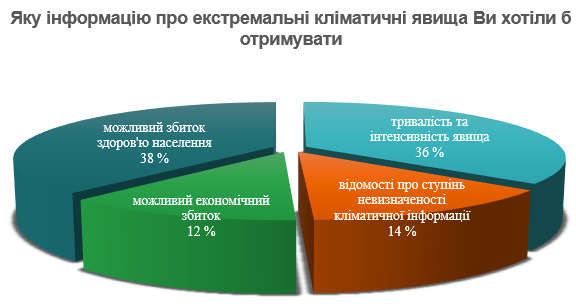 1/9/2022
The European Commission support for the production of this publication does not constitute an endorsement of the contents which reflects the views only
of the authors, and the Commission cannot be held responsible for any use which may be made of the information contained therein
7
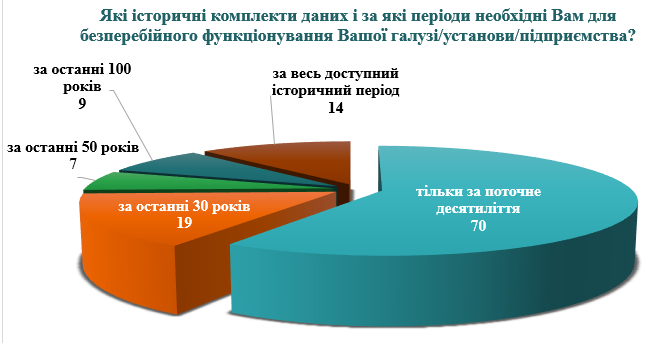 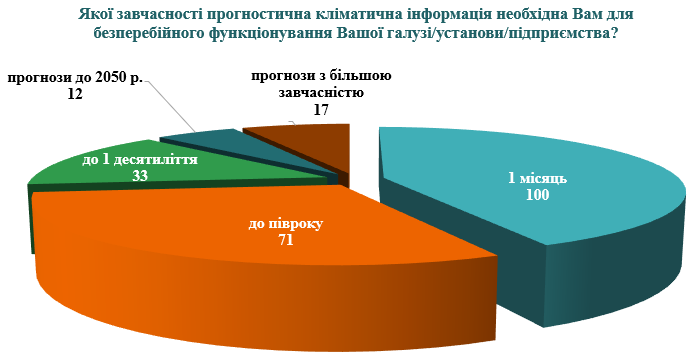 1/9/2022
The European Commission support for the production of this publication does not constitute an endorsement of the contents which reflects the views only
of the authors, and the Commission cannot be held responsible for any use which may be made of the information contained therein
8
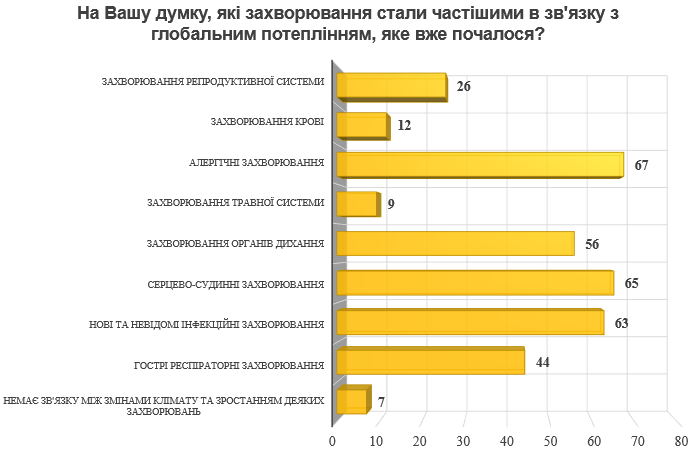 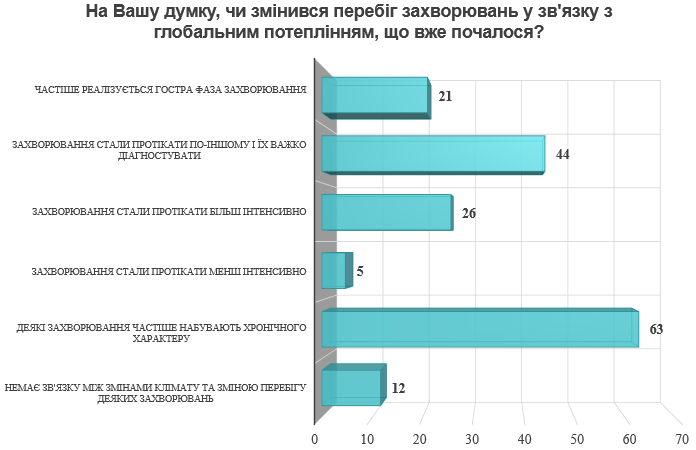 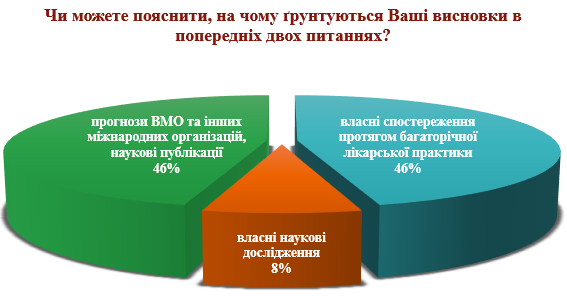 1/9/2022
The European Commission support for the production of this publication does not constitute an endorsement of the contents which reflects the views only
of the authors, and the Commission cannot be held responsible for any use which may be made of the information contained therein
9
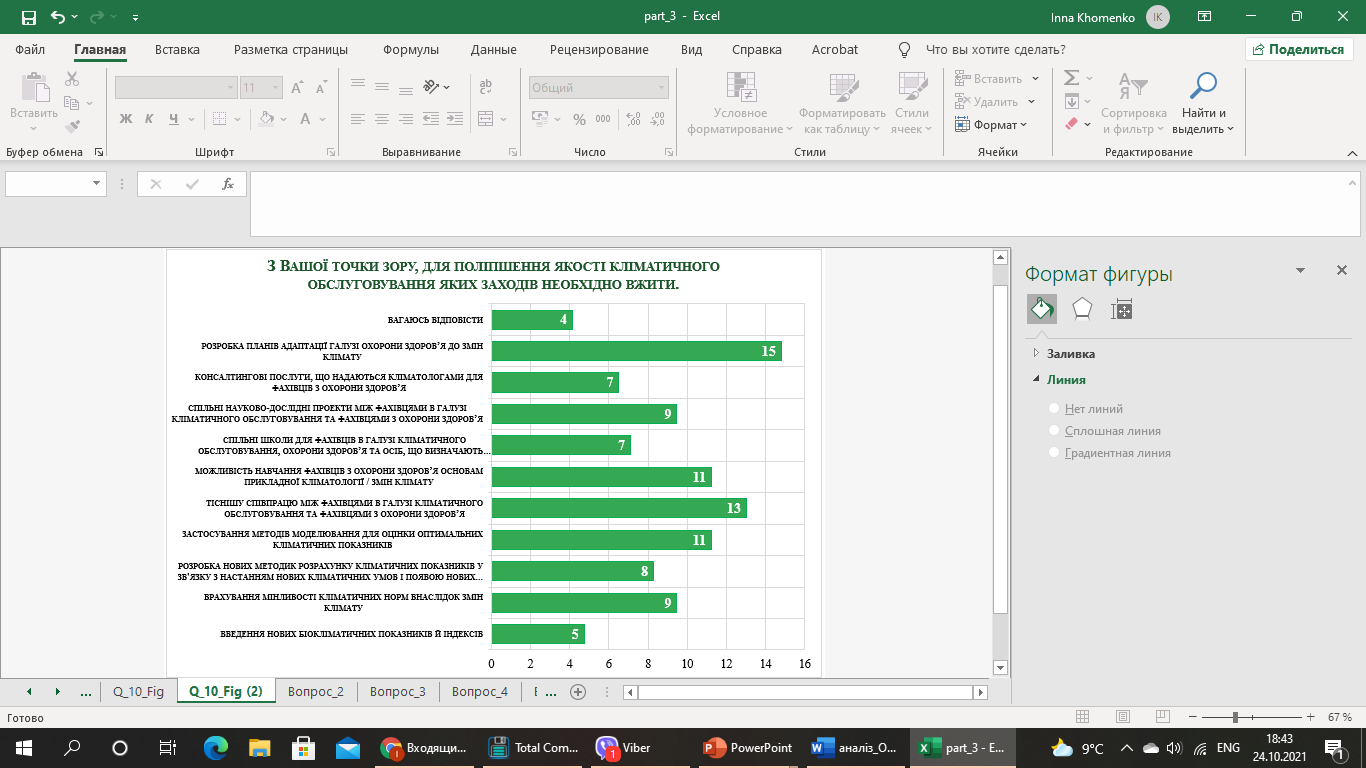 1/9/2022
The European Commission support for the production of this publication does not constitute an endorsement of the contents which reflects the views only
of the authors, and the Commission cannot be held responsible for any use which may be made of the information contained therein
10
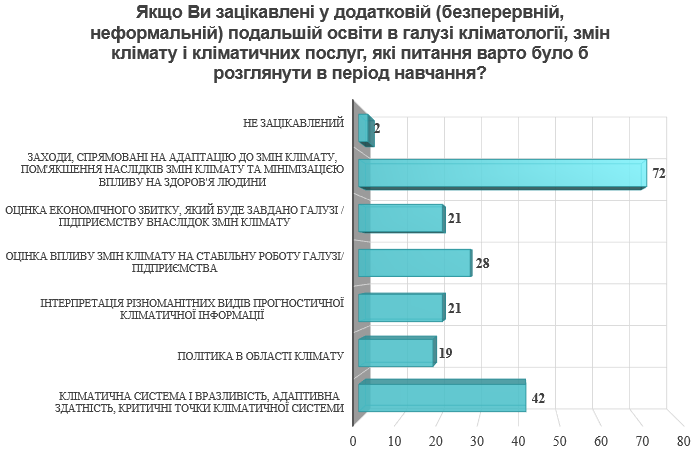 1/9/2022
The European Commission support for the production of this publication does not constitute an endorsement of the contents which reflects the views only
of the authors, and the Commission cannot be held responsible for any use which may be made of the information contained therein
11
Попередні висновки аналізу анкетування
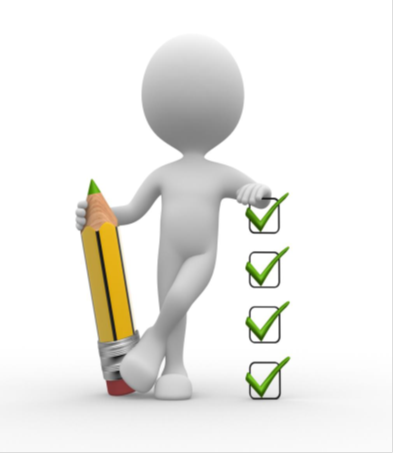 1. Фахівцям галузі охорони здоров'я необхідні базові  
                                   знання з основ кліматології, які дозволять  
                                   інтерпретувати кліматичну інформацію, прогнозувати 
                                   вплив кліматичних факторів на здоров'я уразливих 
                                   груп населення і призначати заходи мітігаціі 
                                   і профілактики ускладнень
                              2. Для підвищення стійкості національної системи охорони
                                   здоров'я до поточного і майбутніх  кліматичних викликів 
                                   підвищення кваліфікації лікарів-курсантів має проводитися 
                                   на основі трансдисциплінарного підходу, із залученням до 
                                   розробки курсів і їх викладання, фахівців кліматологів
1/9/2022
The European Commission support for the production of this publication does not constitute an endorsement of the contents which reflects the views only
of the authors, and the Commission cannot be held responsible for any use which may be made of the information contained therein
12
Попередні висновки аналізу анкетування
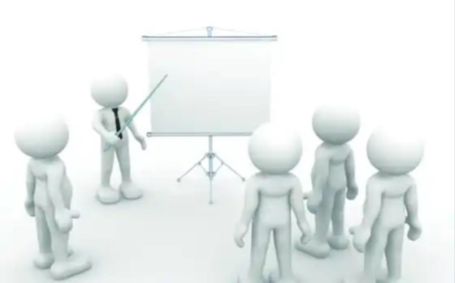 3. Навчальний курс повинен включати результати 
     навчання, спрямовані на інтерпретацію кліматичної 
     інформації, аналіз екстремальних кліматичних 
     індексів (моделювання), сучасні методики 
     моніторингу впливу екстремальних погодних умов 
     і стихійних лих на здоров'я людини, комунікацію з 
     експертами служби кліматичних сервісів   
     (оповіщення і прогнозу)

4. Для отримання релевантної кліматичної інформації  
     необхідно розробити комунікаційну платформу для 
     різних типів споживачів і верств населення
1/9/2022
The European Commission support for the production of this publication does not constitute an endorsement of the contents which reflects the views only
of the authors, and the Commission cannot be held responsible for any use which may be made of the information contained therein
13
Дякую за увагу!
1/9/2022
The European Commission support for the production of this publication does not constitute an endorsement of the contents which reflects the views only
of the authors, and the Commission cannot be held responsible for any use which may be made of the information contained therein
14